Some Like it Hot! Some Like It Cold! Four Billion Years of Climate Change on Planet Earth: The Cook’s Tour
Jonathan Ariel Forest Byrne
Earth and Space Science
Rising Sun Consulting, AMS
Climate Advisor: Cape Cod Baywatch
Some like it hot!                          Some like it cold!
Hot house periods: Higher levels of  greenhouse gases e.g. CO2
Glacial Maxima: Low CO2  ; Orbital + Sub Orbital forcing
New Paradigms
Interrelationships between earth systems:

Chaos theory: Attractors, bifurcation  (tipping) points, cascades,
Multiple states of  equilibrium
Feedback loops
  Slow: vegetation, SST. CO2
   Fast: Clouds, water vapor
Stops along the “Cook’s Tour”
Forcings responsible for climate change: Internal, External
Archean Eon: 
Proterozoic Eon
Phanerozoic Eon
Expanded tour:
         Cenozoic era            
         Pleistocene
         Holocene
         Anthropocene.
The Big Picture
External Forcing:
   Cosmic rays
   Interstellar dust
   Earth – sun geometry
         ( Milankovith cycles)
   Bolloid impacts 

Internal forcing: Paleocycles
   Plate tectonics
         Orogenesis /volcanism
   Ocean composition
         +   circulation
   Biosphere ( C02 excursion /down draw cycles
   Solar Variability
   Albedo patterns
Forcing  Overview
Feedbacks ( g)
S = ΔT (1- Σg)

g= climate sensitivity
When the value for g is large the climate is more sensitive  

Energy balance and radiative forcing
F. = Fsw  ( 1 – α.) -  σT4 + FLW
Interstellar gas / dust
Possible Impacts: 

Solar dimming
= cooler regime

Solar ignition = warmer regime.
Cosmic Rays
Decreased solar magnetic field =
Increased atmospheric bombardment of cosmic rays =
Increased production of condensation nuclei via ionization =
Increased cloud cover =
Increased albedo =
cooler regime
Milankovitch Theory: Orbital induced climate forcing:Variations in earth / sun geometry = variations in solar insolation = 3 oscillations
Solar Variability:
Solar constant =
1365 w/m2

Sunspot cycle:  11 yrs

Increase  =  increase solar output =  warmer regimes

Decrease = decrease solar output = cooler regimes ( “Little Ice Age” 13th – 19th century)
Bolloid Impacts
Injection of dust particles, ash, and aerosols = increased albedo = decrease in global mean  temperature

Example: KT Extinction 65 ma / bp ( Cretaceous / Tertiary boundary
Plate tectonics:Volcanism
Injection of greenhouse gases e.g. CO2  + CH4   = warmer regime ( Deep historic 100 –  >1000 x present levels?)

Injection of ash, aerosols = increase atmospheric albedo = cooler regime

Vegetation = C02 Draw down
Four Major Volcanic Events19th – 20th century
Ocean Currents
Global circulation and distribution of  temperature.

Tectonic changes result in shifts / redistribution of temperature  

Coupled with atmospheric circulation e.g.  Atlantic / Pacific gyres 

Sensitive to changes in thermohaline fluctuations
Archean Eon: 4 ba  ( billion annum  before present)
Dim Sun Hypothesis
Solar output = 30% less than present

Greenhouse gas saturation overcompensates

CO  = 380.000 ppm(?)

Mean global surface temp = 140 f ( ?)
Proterozoic Eon850 ma bp – 650 ma bp
Formation of Rodinia

 Oscillations: Global glacial / hot house regimes

i.e. Snowball (Slushball?) Earth:

Complete ( partial) global glaciation
Snowball Earth
Top:
Ice thickness 0 – 5,000 m

Center:
 Temperature  -110 – 10c

Bottom:
Precipitation  0 – 10,000 mm
Snowball Earth Hypothesis716 ma bp – 630 ma bp
Phanerozoic Era Temp / CO2
Graph ( Geocarb III) reflects additional climate forcings:

Milankovitch Cycles
Solar variability (-4%) during Cambrian = higher threshold for glaciation (e.g 3000 ppm)
Increase vegetation = Increase CO2 down draw
Paleozoic Era543 ma bp = 245 ma bp
Paleozoic Era
Oscillations between warm ( dry)  and cold ( glacial regimes)

Two significant extinction events e.g. Permian.

Carboniferous 398 ma bp – 298 MA BP  (  significant biomass – contemporary significant petroleum resources)
Cambrian 543-490 ma BP: Warm
Break up of Rodinia

Allows free circulation of Artic waters  = 
Ice free earth =

Elevated C02 ( 10,000 ppm)

Warm regime
Ordovician  Period 490 ma bp – 443 ma bp    Warm - Cold
445 ma bp: Significant  Glacial Event

Forcings:
Orbital ( Shift in earth sun geometery via Milankovith cycle.
Plate tectonics:
        Gondwana shift 
        toward the southern 
        latitudes = increased 
        albedo = rapid global
        heat loss
Silurian Period443 ma bp – 417 ma bp
Greenhouse gas forcing = long, warm, stable regime.

Gondwana continues to shift toward the equator.

Glaciers nearly vanish
Devonian Period417 ma bp – 354 ma bp
Shifting of Gondwana toward equator =

Warmer, drier, more stable regime

End of mass exinctions ( bolloid impacts?)
Mesozoic Era245 ma bp  - 65 ma bp
Mesozoic Era
Warmest era of the Phanerzoic Eon

SST 33c – 42c
      C0  max 6500 ppm

Equator – Pole ΔT 19c -23c
OAEs ( Ocean Anoxic 
      Events)    

Major extinction event 
      K/T boundary ( Bolloid
      impact)
Cenozoic  Era: Temperature extremes for all!
Palo-Eocene Thermal Maximum   55 - 53 ma bp
Pleistocene Glacial Maxima ( 4)
1.8 ma – 10,000 ka bp
Cenozoic Era
65 ma: Rapid warm up after K/T extinction event.
Forcing: Increase GHG

54 ma: PETM ( Paleo –Eocene Thermal Maximum) ΔT +8c –  +10c  
Forcing: Methane hydrate due to increased tectonic activity

38 ma: Olig Cenozoic decline commences  = ice caps

13 ma:
Pleistocene Epoch 2.58 ma – 11.7 ka
4 significant glacial excursions.

Mean surface temp -5 - -10  colder than present levels.

Forcings: Orbital coupled with internal ( 3 MA Formation of the Isthmus of Panama = shift in  N. Atlantic MOD.)
Laurentide - Fenno Scandian Ice Sheet80,000 – 18,000 ka. The Cooling power of ice:t + kR2 = hR
T = -6 Ice Edge / 0c Permafrost
Ice thickness 1.5 x 103m – 3 x 103m
Area = 13 x 107 km
NA Weather PatternBaroclinic zone along terminus = “glacial feeder”
L L L L
So where was “global warming” when you needed it?
Have a little heat ICE MAN!
You’re about 18,000 years too late dude! Just a little INCONVENIENT!
Younger Drayas Oscillation
Cooling -5c - -10c arund the N. Atantic Basin
Fresh water forcing = shut down of the N. Atlantic MOD
The Younger Drayas OscillationOrbital Induced ( Precession) warming
Cooling -5c - -10c around the the N. Atlantic Basin
Fresh water forcing = shut down of the N. Atlantic MOD
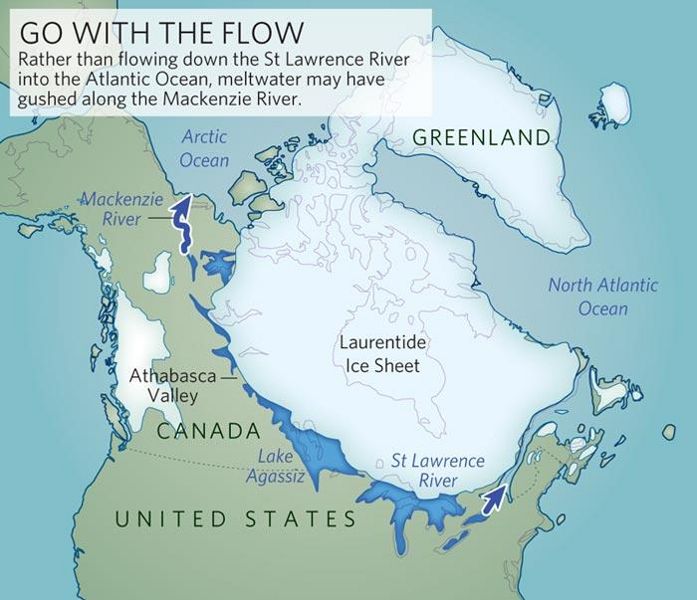 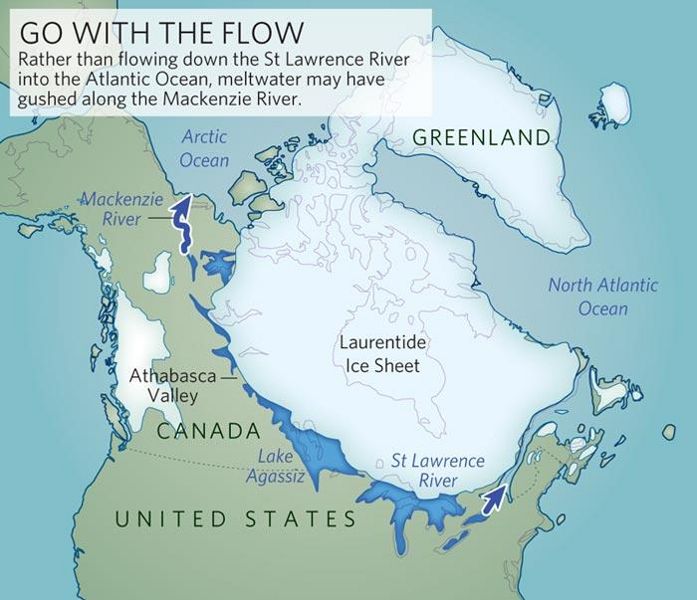 Hysteresis:N. A.  Thermohaline Circulation
Global Mean Temperature
Late Holocene Epoch
Little Ice Age1350 – 1850 A.D.
External Forcing:
Sunspot Activity: Maunder,  Dalton and Sporer minima

Internal
Decrease in NAMOC
Increase in volcanism
Decrease in human population ( agriculture) = increase CO2 Draw Down
Late Holocene Climate Oscillations
Little Ice Age 1400 – 1700
Maunder Sunspot Minima
Medieval Warm Period 950 – 1250  Prolonged La Nina?
LIA Solar Cycles
The Anthropocene1850 - Present
“Human induced forcing” within the climate system / biosphere
ΔT / ΔCO2  1880 - 2005
Summary
Climate change:
Stochastic interaction
of forcings as a function of time:
External ( orbital)
      Earth – sun geometry
      Cosmic rays
      Interstellar gas /dust
Internal ( sub-orbital)
      Biosphere - lithosphere
       hydrosphere
= oscillations between warm and cold regimes
Some Like It Hot! Some Like It Cold!Coming to a theater near you!
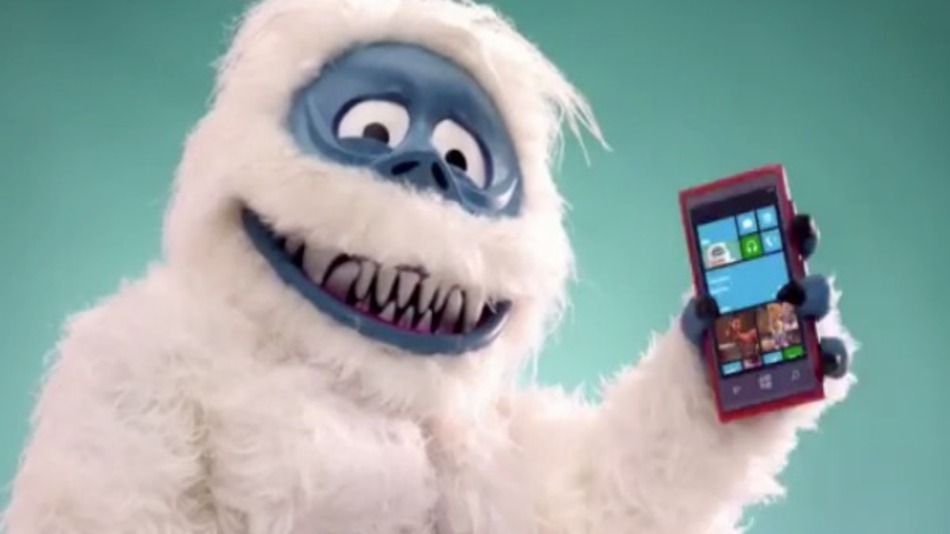 Bibliography
Broecker, Wally The Great Ocean Conveyer 2010 Princeton University Press  
National Research Council Abrupt Climate Change 2002
Brooks C. E. P. Climate Through The Ages
     1949 Dover Books
*Svensmark, Henrik The Chilling Stars: A New Theory of Climate Change 2007 Icon Books ltd
Fagan, Brian The Little Ice Age  Basic Books
Bibliography
Cornell, Sara Understanding   the Earth System 2012 Cambridge University Press 

Cronin, Thomas M Paleoclimates 2010 Comumbia University Press